How do we learn to be wise?
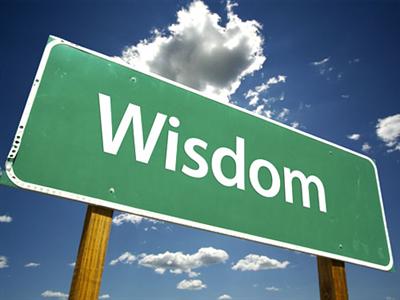 This Photo by Unknown Author is licensed under CC BY-SA-NC
WISDOM IN THE PROVERBS
Wisdom is the principal thing
Proverbs 4:7

What does God mean when he says wisdom is like a house filled with treasure?
Prov 24:3, 4

Wisdom knows when to speak and not to speak Prov 17:27, 28 and Prov 18:21
Wisdom understands the value of self control  Prov 11:29, 25:27-29

Wisdom seeks counsel from others
Prov 15:21-23

Wisdom takes advantage of life experiences Prov 18:20
Life experiences and wisdom are paired together
1. Government Leaders2. Church Leaders3. Medical Authorities4. Families in Lockdown
Proverbs 2
How is God’s wisdom different from worldly wisdom?
Wisdom is related to the heart as well as the mind
Why is wisdom compared to a treasure?